Committee Meeting 1
Emma Timmins-Schiffman
May 21, 2010
Outline
Guiding Themes of Research
Title & Objectives
Objective 1 Approaches
Objective 2 Approaches
Objective 3 Approaches
Accomplishments to Date
Future Perspectives
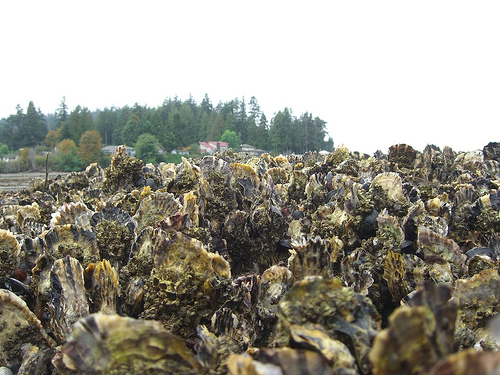 Guiding Themes of Research
How do environmental changes affect populations?
Organism perspective: changes in physiology
Long-term perspective: changes in population dynamics & genetics
Focus on the model organism Pacific oyster, Crassostrea gigas
Outline
Guiding Themes of Research
Title & Objectives
Objective 1 Approaches
Objective 2 Approaches
Objective 3 Approaches
Accomplishments to Date
Future Perspectives
Title
The Effects of Human-mediated Environmental Change on the Physiology of the Pacific Oyster, Crassostrea gigas: Immediate & Long-term Perspectives
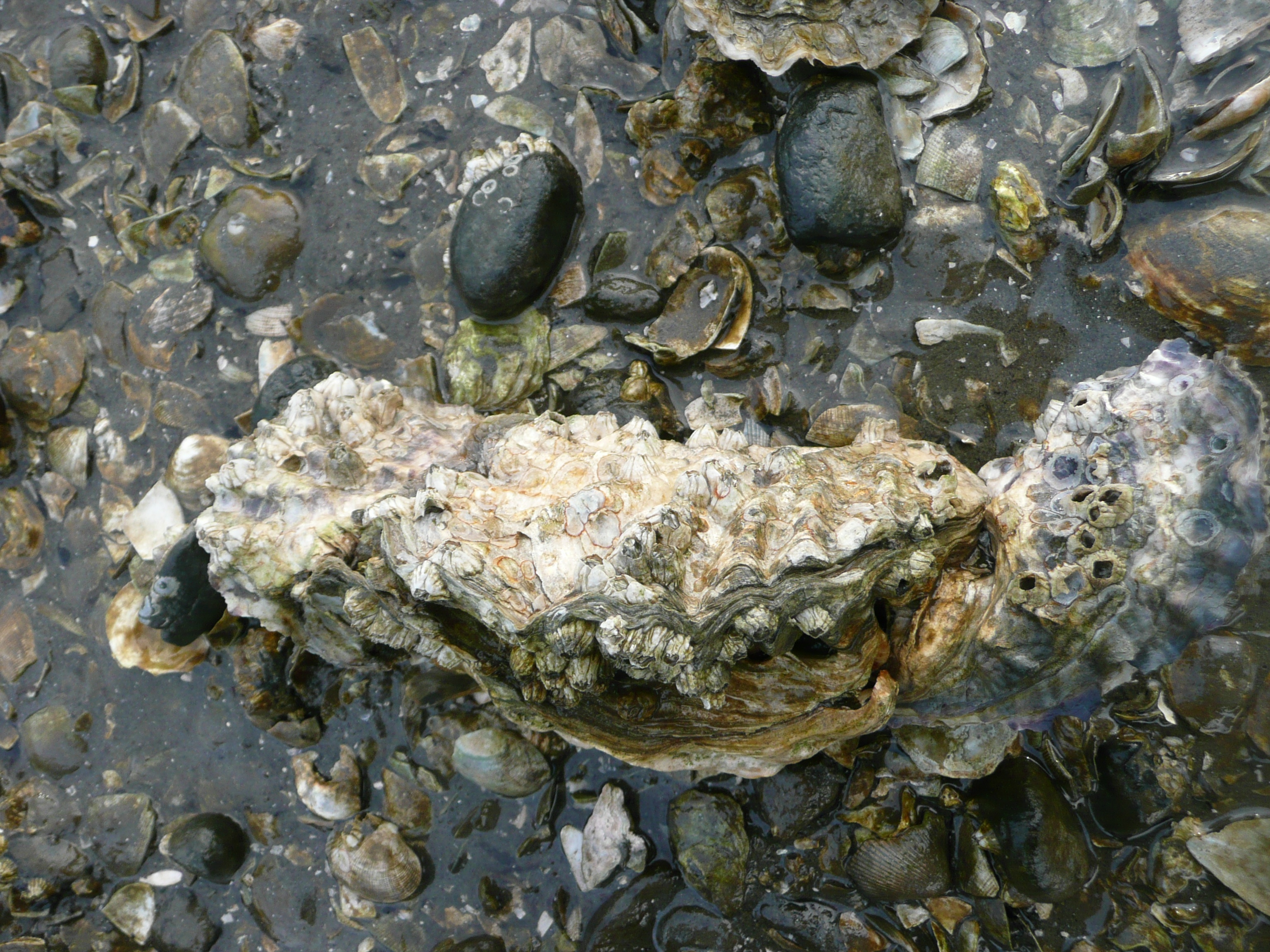 Objective 1
Characterize the physiological response of bivalves to stressors of environmental change.
Laboratory trials
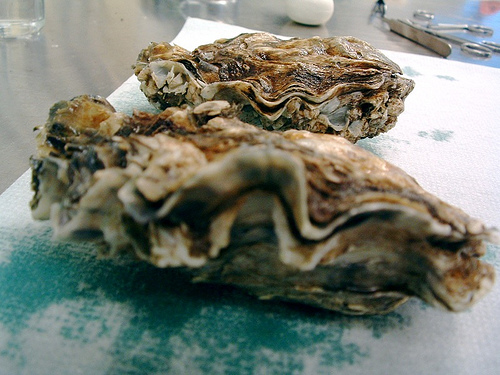 Objective 2
Assay the effects of local environmental parameters and contaminants on wild sets of C. gigas.
Environmental sampling
Apply results from 1 + gene discovery
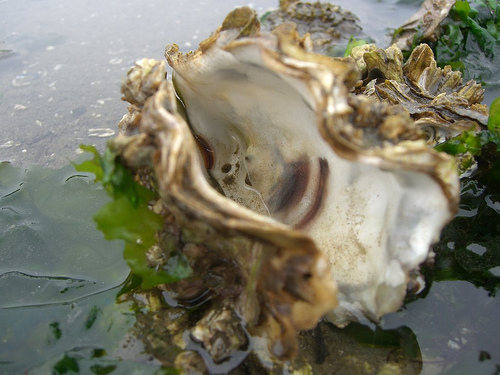 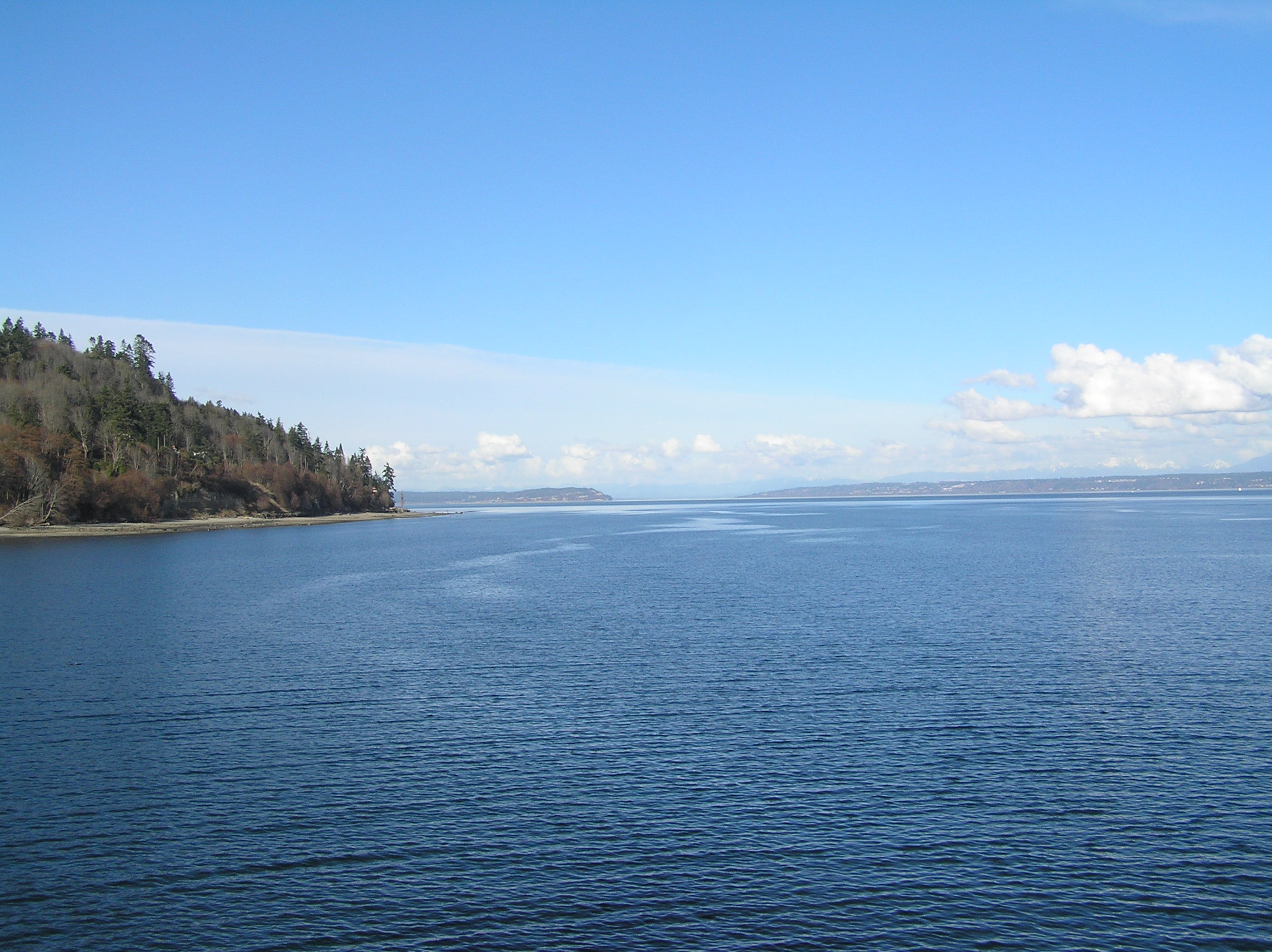 Objective 3
Determine the population genetic resources available for potential adaptation to environmental change.
Discover adaption-correlated SNPs
Outline
Guiding Themes of Research
Title & Objectives
Objective 1 Approaches
Objective 2 Approaches
Objective 3 Approaches
Accomplishments to Date
Future Perspectives
Objective 1: Characterize the physiological response of bivalves to stressors of environmental change.
Objective 1 Approaches
What causes hatchery mortality events?
How do oysters respond physiologically to environmental stress?
How do changes in the environment affect the host-pathogen relationship?
Develop a predictive assay of markers indicative of individual and multiple stressors.
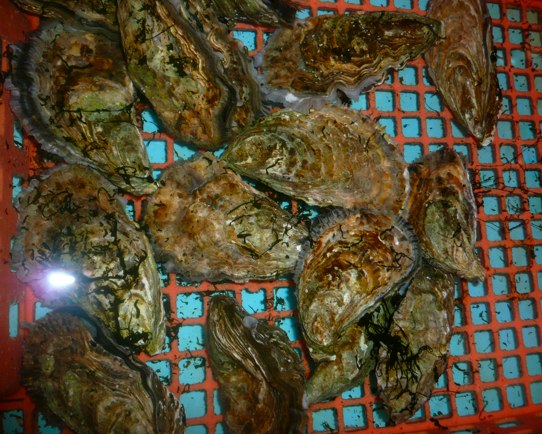 [Speaker Notes: Focus will be mainly on laboratory trials.  Will measure: gene expression, mortality, & behavior]
Temp.
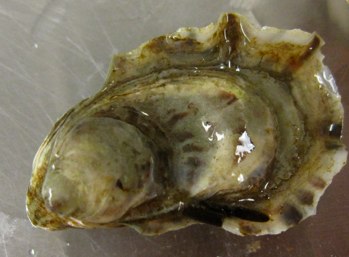 Objective 1 Approaches
Pathogen
pH
Laboratory trials
Single -> dual -> multiple stressors
Host only (larvae) & host + pathogen (Vibrio tubiashii)
pH: 380 & 840 pCO2
Temperature: 12C & 25C
Stages of development: D-hinge, veliger, pediveliger
Metal
[Speaker Notes: Better understand impacts of MULTIPLE stressors]
Objective 1 Approaches
Challenges
2 weeks each – get larvae & algae from hatchery before each trial period
5/31: grow larvae with algae – sample for baseline
6/7: CO2 challenges
6/21: CO2 + Vt challenges
7/5: metal bioavailability
FHL: pathogen + CO2 + temperature
[Speaker Notes: To feed: Isochrysis (T-Iso), diatom, Tetraselmis
Undergrad research: find LD50 of Vt and gigas larvae]
Objective 1 Approaches
Sampling protocol
4-8 chambers per treatment
2 draws of larvae each day from each chamber
~50-200 larvae for each draw (sample 100-400/day per chamber)
Sample 11,200-44,800 larvae per treatment period
Need at least 50,000 larvae every 2 weeks
Objective 1 Approaches
Measuring the effects of the treatments on oyster larvae
Gene expression
Mortality
Behavior
Results will provide information on lethal and non-lethal effects of stressors
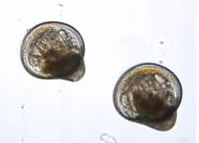 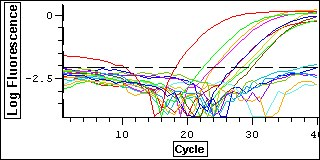 Objective 1 Approaches
Gene expression
Determine impacted physiological pathways
Develop assays for future applications
Methods
Targeted genes
Differential display
General stress: Western blot
[Speaker Notes: Physiological pathways = nonlethal effects]
Objective 1 Approaches
Behavior
Settlement – shell in bottom of chamber
Development time
Shell dissolution
Lipid content – effects on nutrition
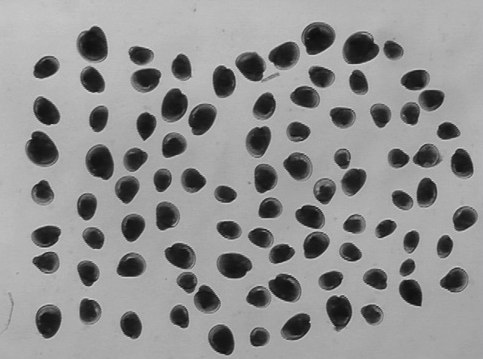 Miller et al. 2009
[Speaker Notes: Shell dissolution: SEM? Quantify CaCO3 in shell? Miller et al. 2009 digital image -> dissolve & quantify Ca
Lipids: extract lipid & quantify gravimetrically; or can stain & quantify]
Objective 1 Approaches
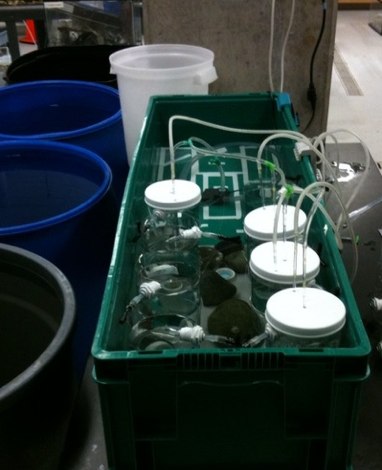 Intra-system microbial community
1 mL water from each chamber each day
Filter out larvae
Vacuum filter sample
Extract DNA & PCR for specific pathogens
Objective 2: Assay the effects of local environmental parameters and contaminants on wild sets of C. gigas.
Objective 2 Approaches
How is larval response different inside the hatchery?
Are there different stresses and responses around Puget Sound?
How does this affect oyster phenotype?
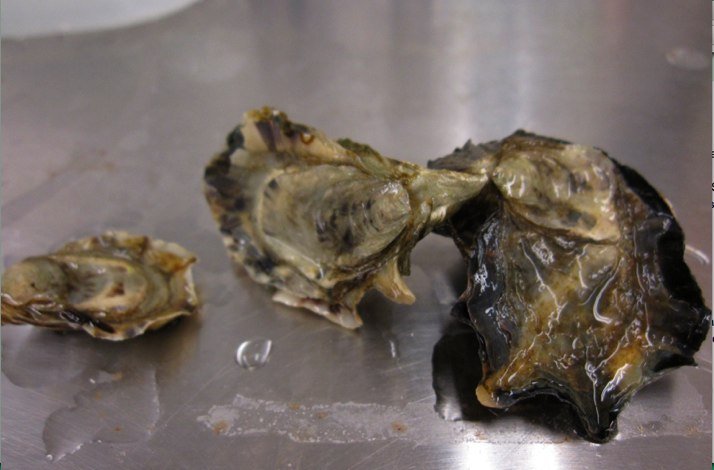 Objective 2 Approaches
Hatchery sampling
Oyster larvae (C. gigas)
Microbial community
Puget Sound sampling
Sibling juveniles (C. gigas)
Passive sampling devices
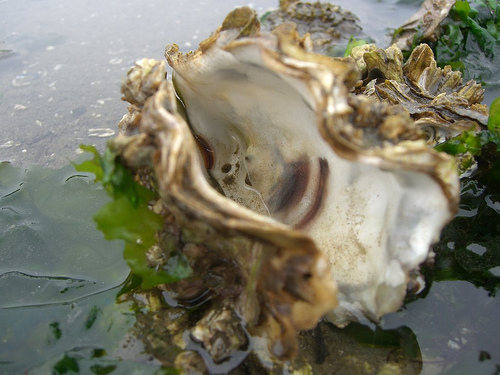 Objective 2 Approaches
Hatchery sampling – what are the oyster larvae experiencing now?
Early spring-summer, 2 years
Netarts, OR & Quilcene, WA (hatcheries)
Netarts Bay & Dabob Bay (field)
Inside vs. outside hatchery
Metrics
Candidate genes (assay) & Western blot
Environment: salinity, temperature, alkalinity & DIC, V. tubiashii
Settlement (spat collectors at Taylor?)
[Speaker Notes: Weather station data at hatchery?  Environmental data from last year? What is protocol for spat collectors?
Archived samples: Larval sampling weekly or semi-weekly.  Preserve in RNA later.  If something happens, if anomalous environment, can correlate with archived samples.  Complemented by archived microbial ARISA.]
Objective 2 Approaches
Details of hatchery oyster sampling
Outside (weekly)
Pump near water intake
Salinity, T, pCO2, pH, plankton, V. tubiashii
Inside (weekly)
Oyster larvae tanks (2 reps per tank, 3 tanks)
T, alkalinity, DIC, salinity, V. tubiashii
Complementary data from Netarts for comparison?
[Speaker Notes: Need spawn date for larvae]
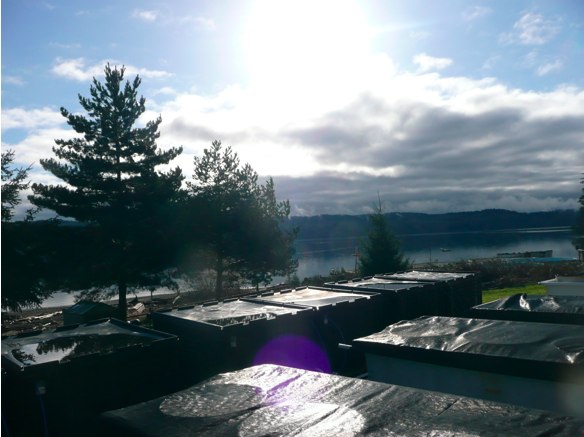 Objective 2 Approaches
Environmental sampling of microbial communities at Quilcene hatchery (weekly)
Sample at locations inside and outside of hatchery
Use ARISAs to characterize microbial community structure
How is it affected by different environmental conditions?
Are there predictors of mortality events?
[Speaker Notes: Ralph & Ildiko do not sample outside hatchery, but do weekly inside sampling]
Objective 2 Approaches
Lab data + environment data -> oyster response to environmental stress
Specific impacts – which stressors are responsible?
Oyster as proxy for ecosystem health
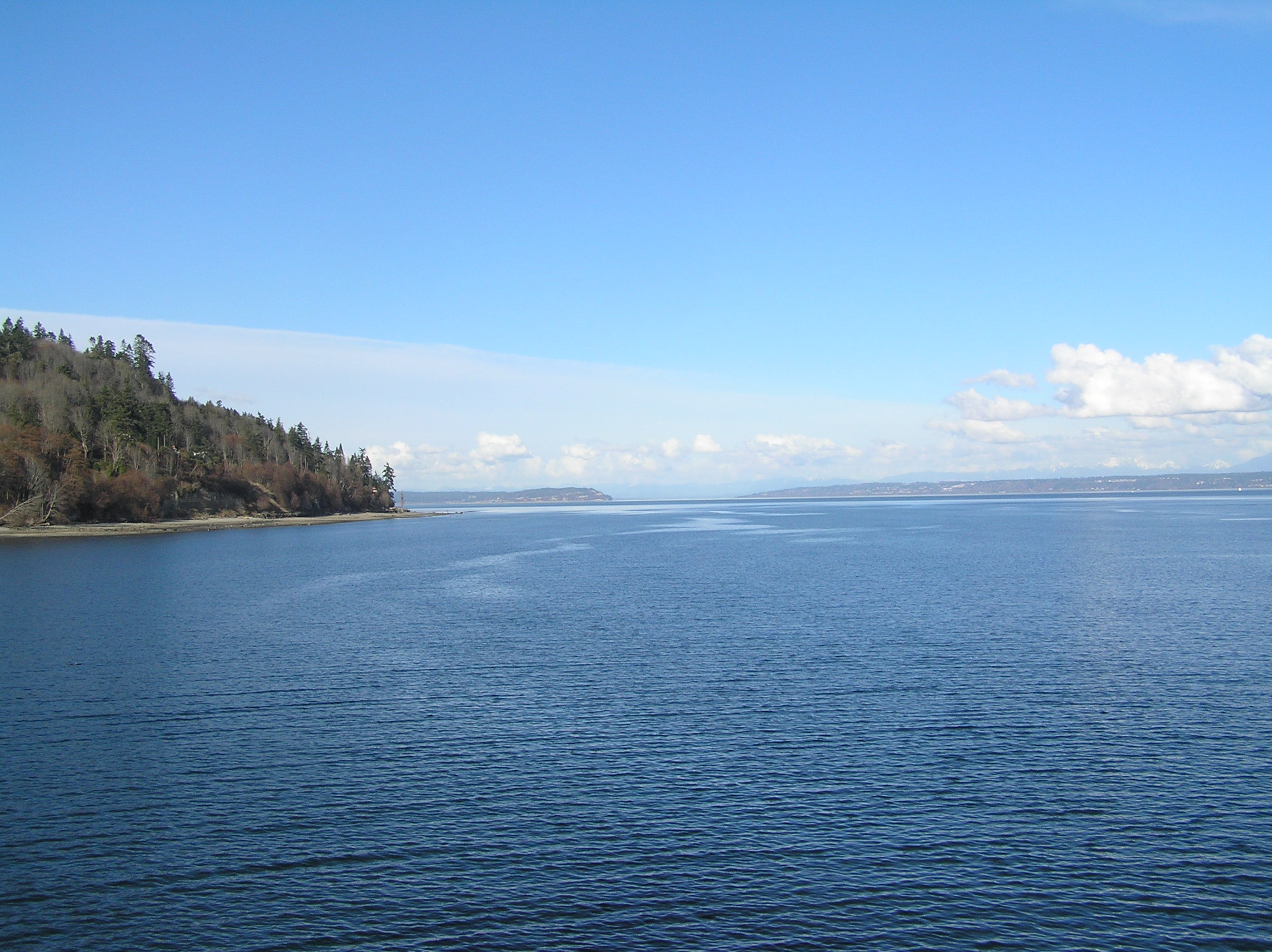 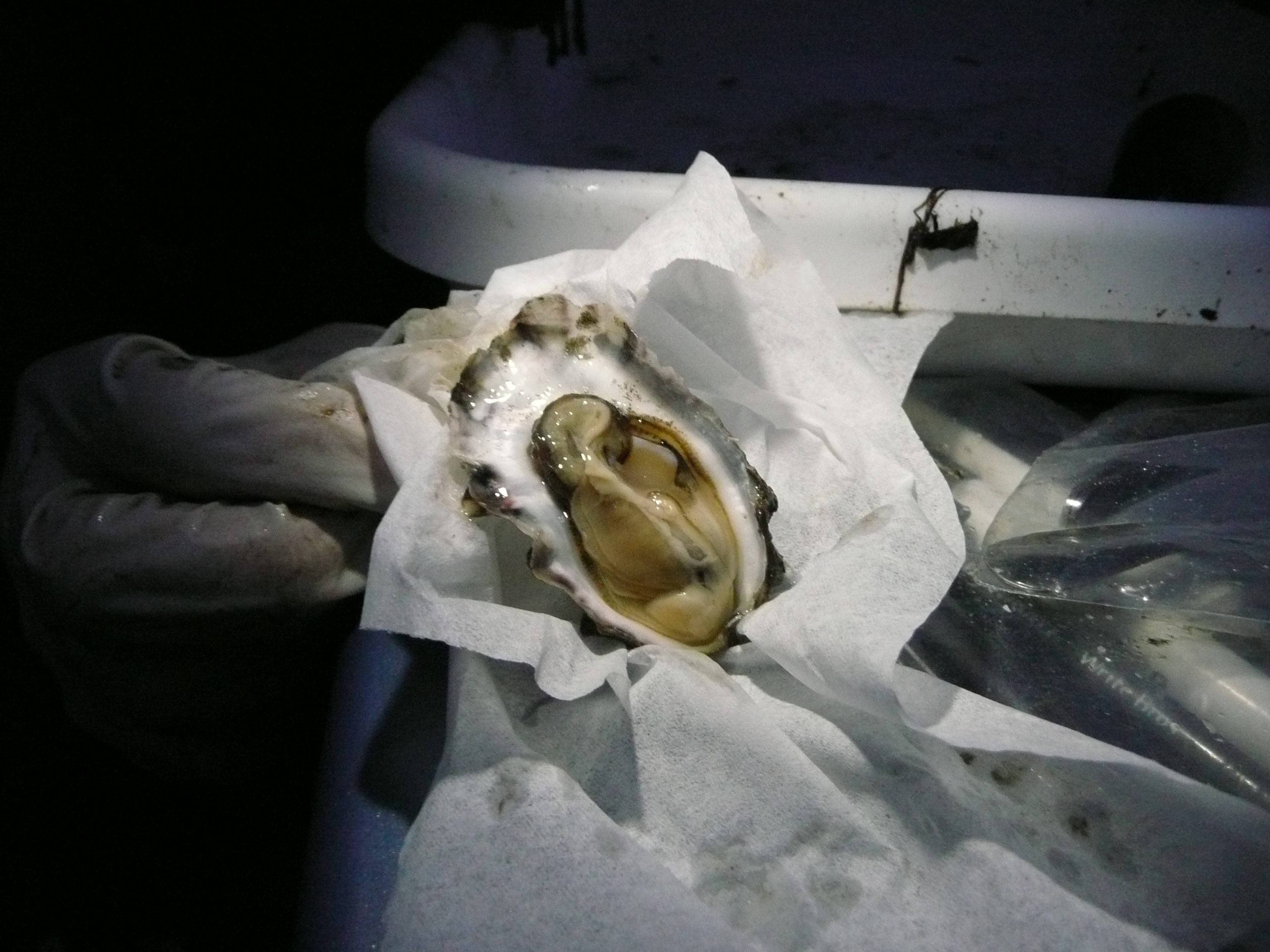 Objective 2 Approaches
Semi-monthly sampling of 3 sites in Puget Sound with different human impact levels
C. gigas sibling juveniles
Sampling scheme
Gills – gene expression & epigenetics
Hemocytes – immune response
Growth & mortality
[Speaker Notes: How does the environment affect phenotype?
Ensure immersion time is the same for sampling
Measure lipid content?
What can Oceanography do?]
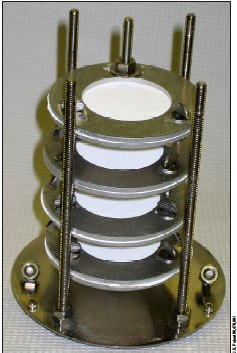 Objective 2 Approaches
Monitor contaminants at sampling sites
Use passive sampling devices (2 kinds that collect complementary data)
Measure:
Pharmaceuticals
Personal care products
POPs
Deploy at sampling sites
Change devices every month
Results: Which contaminants are the most problematic for oyster & ecosystem health?
Objective 3: Determine the population genetic resources available for potential adaptation to environmental change.
Objective 3 Approaches
Are there genotypes linked to potential for adaptation in climate change?
How will current and future change affect Ne and other population genetic parameters?
How does environmental change modify the genetic profile of populations?
Are there inter-species differences in potential for adaptation?
Objective 3 Approaches
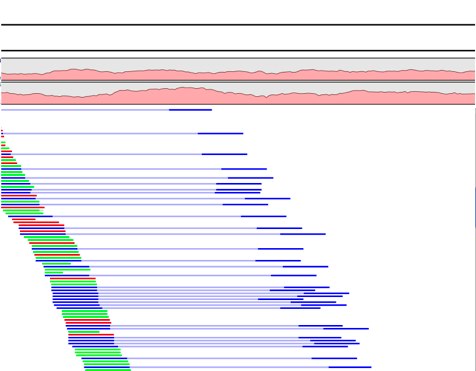 During laboratory stress trials, sample pre- and post-trial larvae
Find SNPs using existing NGS data
Which SNPs are consistently different between mortalities & survivors?
Are the SNPs associated with any genes?
[Speaker Notes: Stress trials: 1. just CO2 2. CO2-T-pathogen
Sufficient genetic diversity can mimic evolutionary time – what is spawning plan at hatchery?
Make primers from cDNA -> verify amplify one product of DNA -> RAD or HRM to see what is different (or SNP chip) -> genotype using HRM -> different proportions of genotypes in pre vs. post challenge]
Objective 3 Approaches
Links to Objective 1
Same larvae used for physiology analysis – genotype-phenotype link
Genetic diversity in survivors
Does environmental change create a bottleneck?
Do different SNPs have a functional significance at the population level?
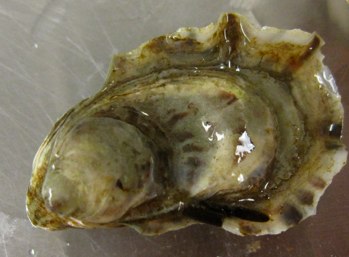 Environment
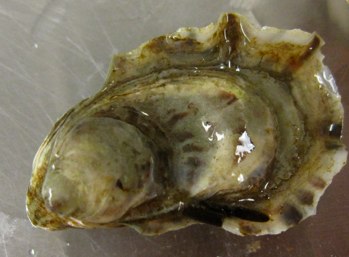 N
Ne
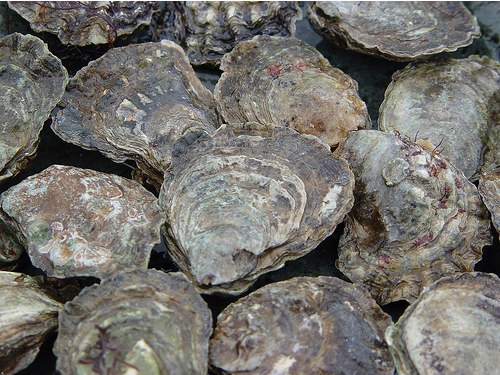 Objective 3 Approaches
Olympia oysters, Ostrea lurida
Wild population
Inter-species difference in environmental response
Distribution of SNPs throughout Puget Sound area
Sample wild larvae: 2 locations, twice during season
Same challenge trials as C. gigas
Use NGS to find SNPs
Outline
Guiding Themes of Research
Title & Objectives
Objective 1 Approaches
Objective 2 Approaches
Objective 3 Approaches
Accomplishments to Date
Future Perspectives
Accomplishments to Date
Stress trials of C. gigas
Juvenile & adult C. gigas and elevated CO2 and V. tubiashii presence
Juveniles challenged with V. tubiashii
Juveniles challenged with copper nitrate
Maintain larvae in experimental larval chambers
Accomplishments to Date
Adult & juvenile C. gigas
350ppm
970 ppm
+ V. tubiashii
+ V. tubiashii
High CO2, no disease
Control CO2, no disease
Adults: n=8
Juveniles: n=16
Adults: n=8
Juveniles: n=16
Adults: n=8
Juveniles: n=8
Adults: n=8
Juveniles: n=8
Preliminary Results
Up-regulation of Prx6 to elevated CO2 and to secondary stress of V. tubiashii.
Preliminary Results
Up-regulation of IL-17 in exposure to elevated CO2 and secondary stressor V. tubiashii.
Differential Display: Response to CO2
Response to V. tubiashii
Juvenile C. gigas challenged with bacteria for 3 hours.
GO from Sigenae & SwissProt: metal binding
n = 470
Genes of Interest
Thioredoxin reductase: thioredoxin reductase, glutaredoxin and gluathione reductase activities.  Catalyzes disulfide bond isomerization.
Fatty acid desaturase: catalyzes biosynthesis of highly unsaturated fatty acids.
mRNA decapping enzyme: degradation of mRNA in turnover and decay.
Hematopoietic prostaglandin D synthase: implicated in smooth muscle function & exhibits low glutathione peroxidase activity.
Copper-transporting ATPase: in copper excess, functions in efflux of copper from cells.
Outline
Guiding Themes of Research
Title & Objectives
Objective 1 Approaches
Objective 2 Approaches
Objective 3 Approaches
Accomplishments to Date
Future Perspectives
Timeline
Short-term Goals
Establish regular sampling procedure
Outplant juvenile sibling C. gigas week of September 6, 2010
Begin stress trials
Trouble-shoot system
Feasibility of multiple stressors
Get larvae, grow food
Design project for FHL
Grants!!
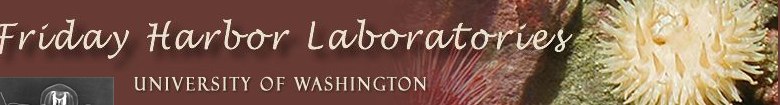 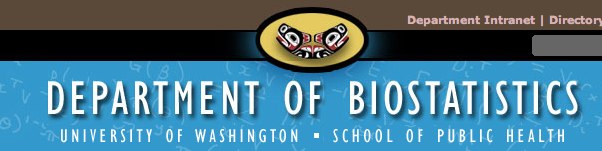 Plan of Study
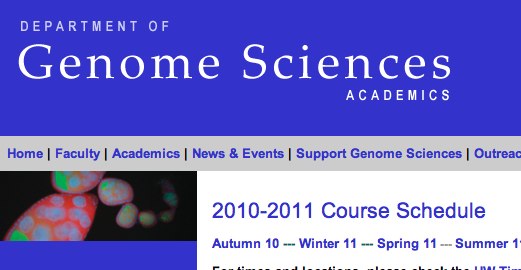 Completed courses
Stats
Histology of Disease
Integrative Environmental Physiology
Proposal Writing
Literature seminar
R Programming
Intended courses
Climate Science seminar
Multivariate statistics
FHL
SISG
Genomics
Population genetics
Statistics for genome sciences
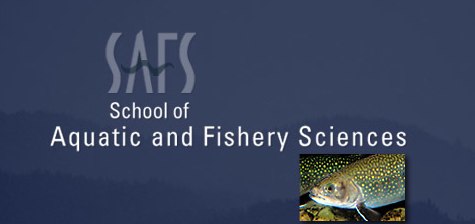 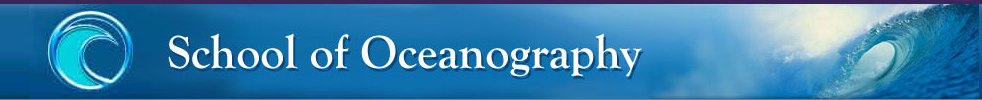